رؤية المدرسة
نتعلم وننجز ، فنتقن ونبدع
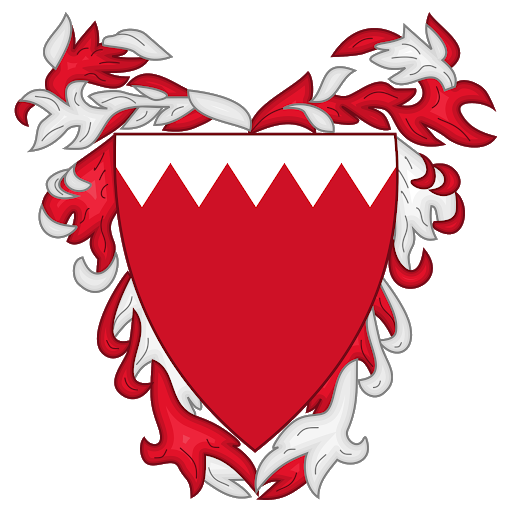 مملكة البحرين
وزارة التربية والتعليم
مدرسة العهد الزاهر الثانوية للبنات
لغة التنسيق CSS
Cascading style sheet
معلمة المادة : أ.أمينة علي جعفر
منسقة القسم: أ.سارة يسري محمد 
مديرة المدرسة: أ.نور منير السبيعي
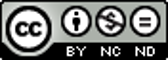 النشاط الاستهلالي
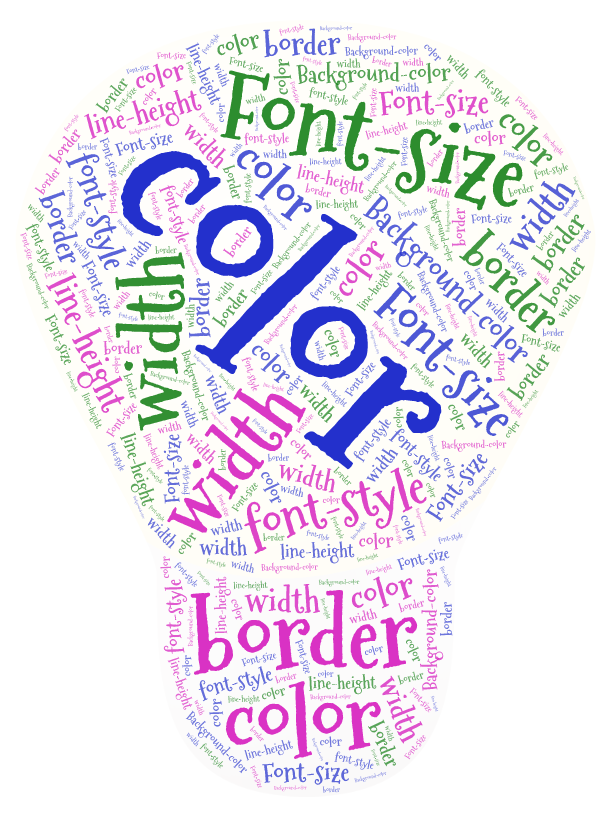 ماذا تلاحظين ؟
على ما تدل هذه الكلمات ؟
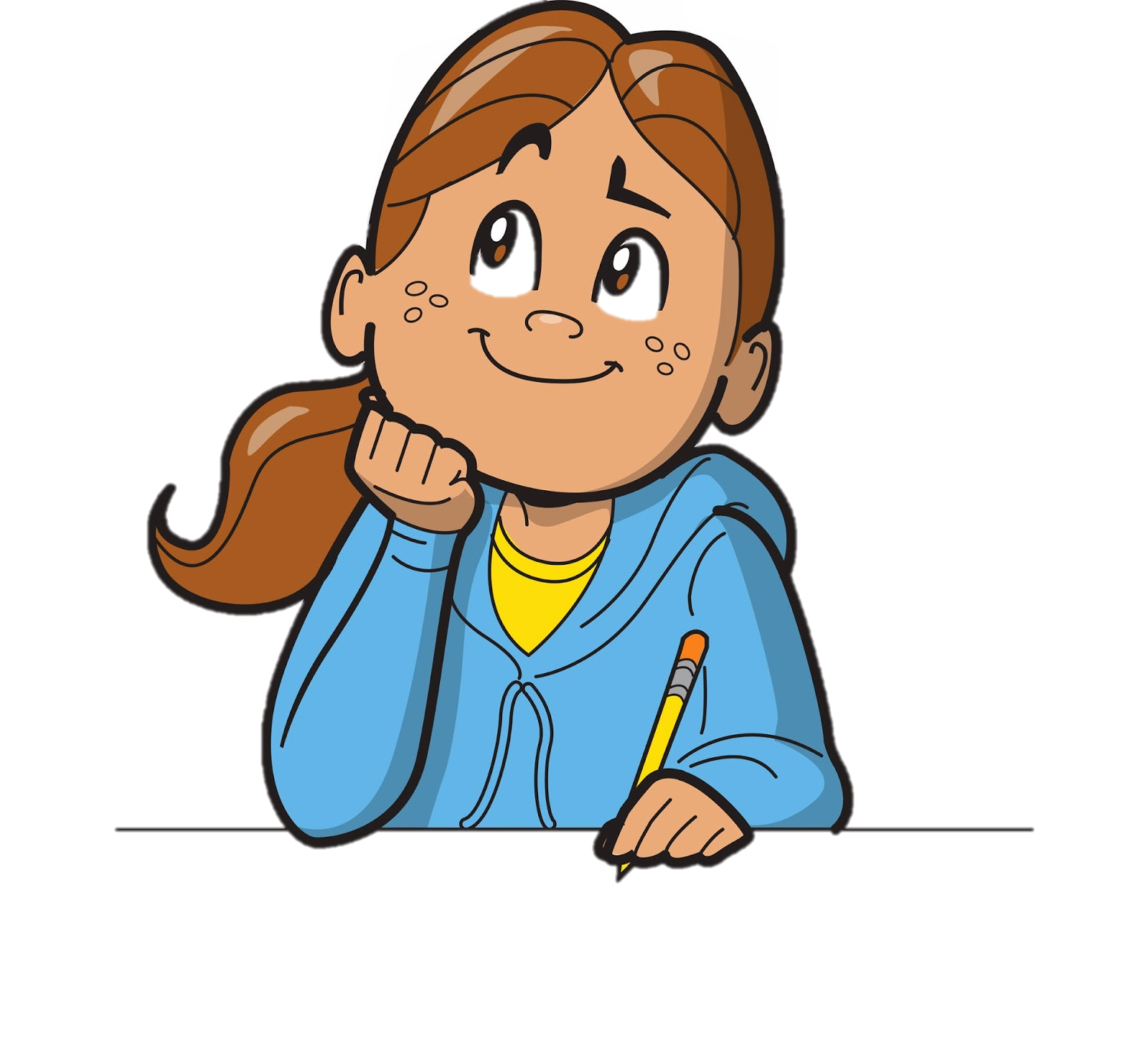 ما العلاقة بينها وبين صفحة الويب ؟
التعرف على طريقة تنسيق العلامات المخصصة بلغة CSS.
مفهوم لغة CSS
CSS
Cascading Style Sheet
تنسيق صفحات الويب
مفهوم لغة CSS
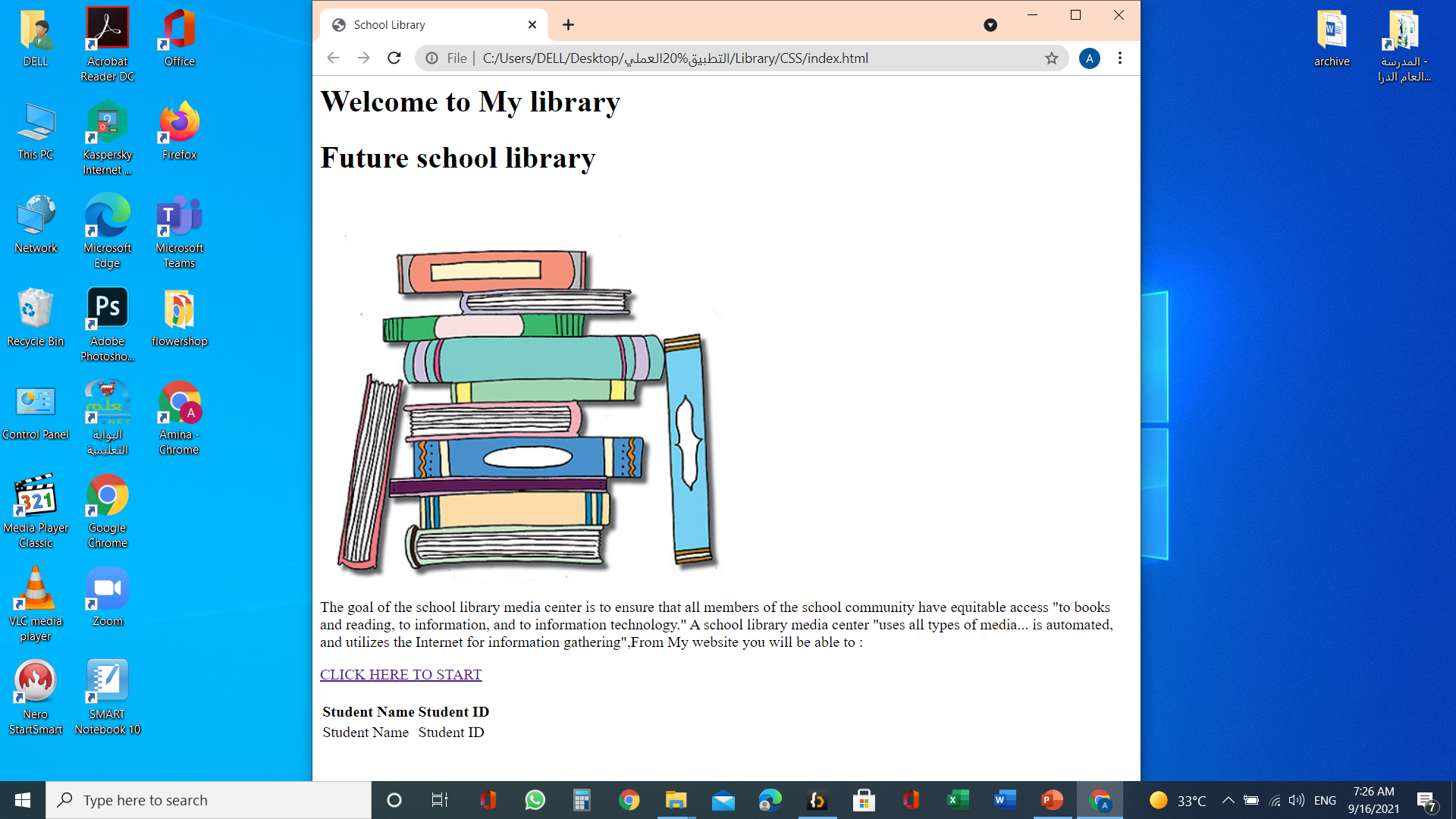 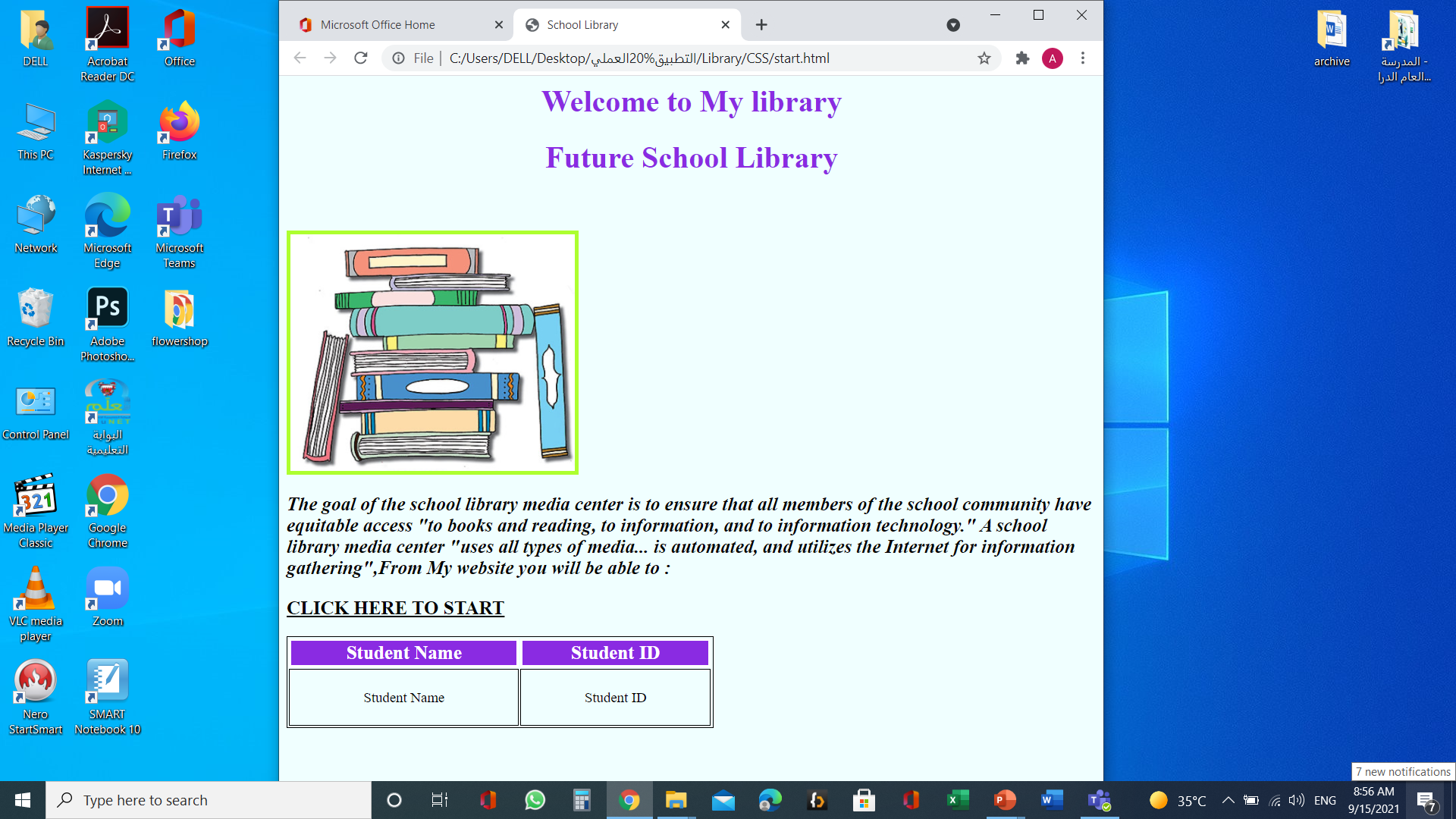 مفهوم لغة CSS
يتم تطبيق التنسيقات على ملفات HTML  بـ ٣ طرق :
Inline
Embeded
External
مفهوم لغة CSS
Inline
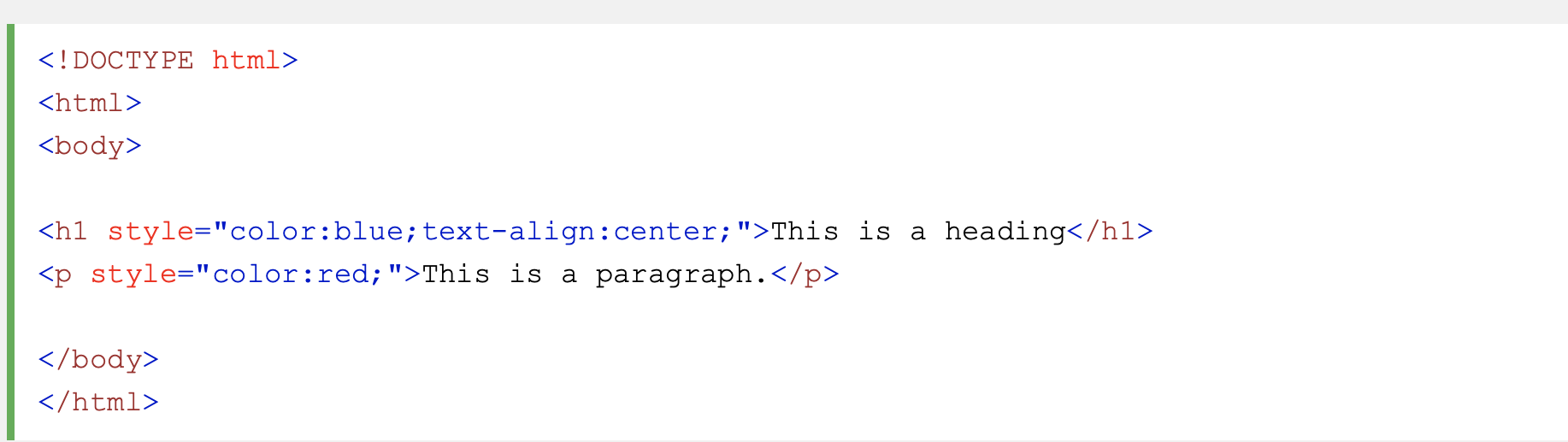 مفهوم لغة CSS
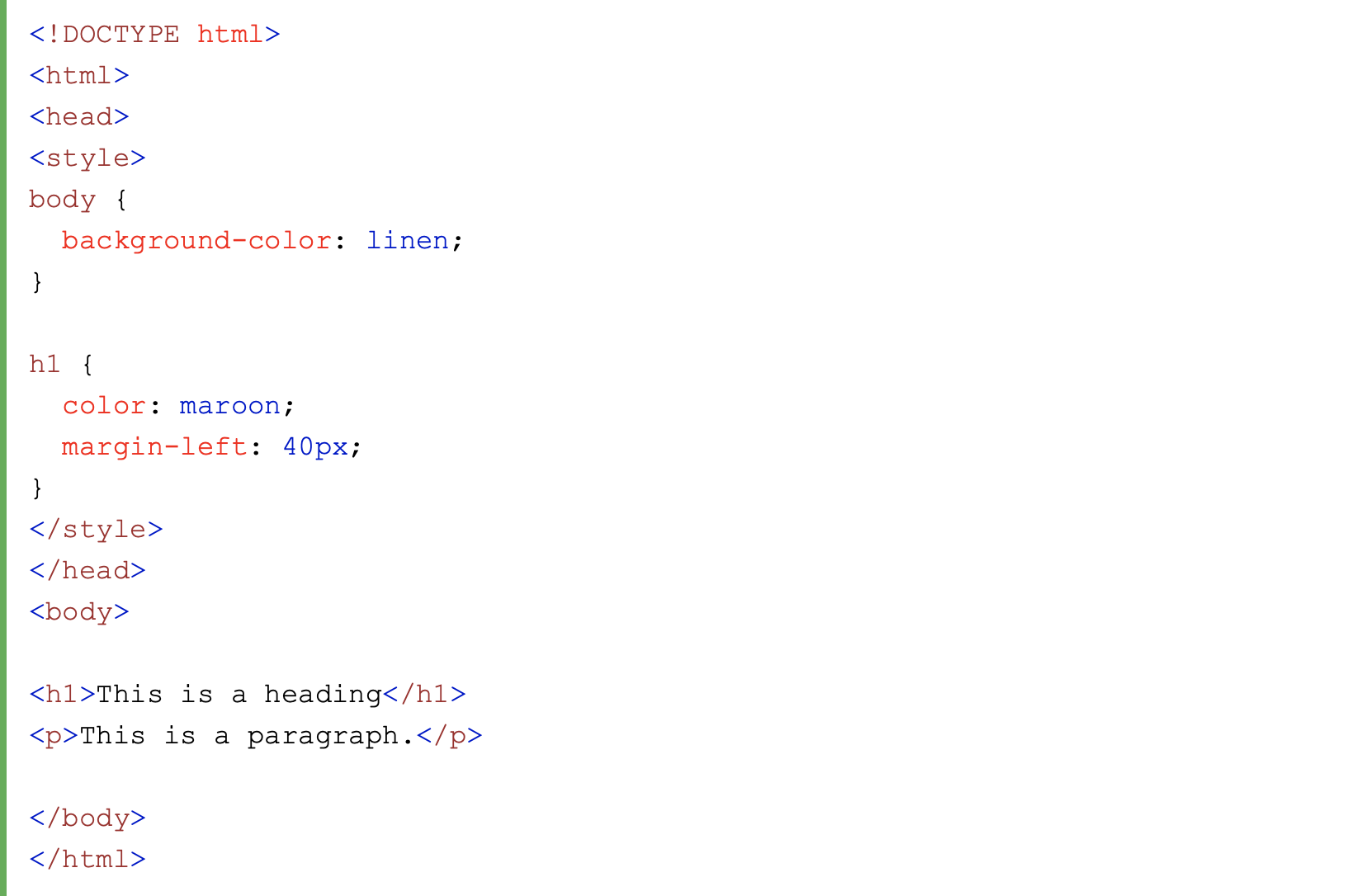 Embeded
مفهوم لغة CSS
External
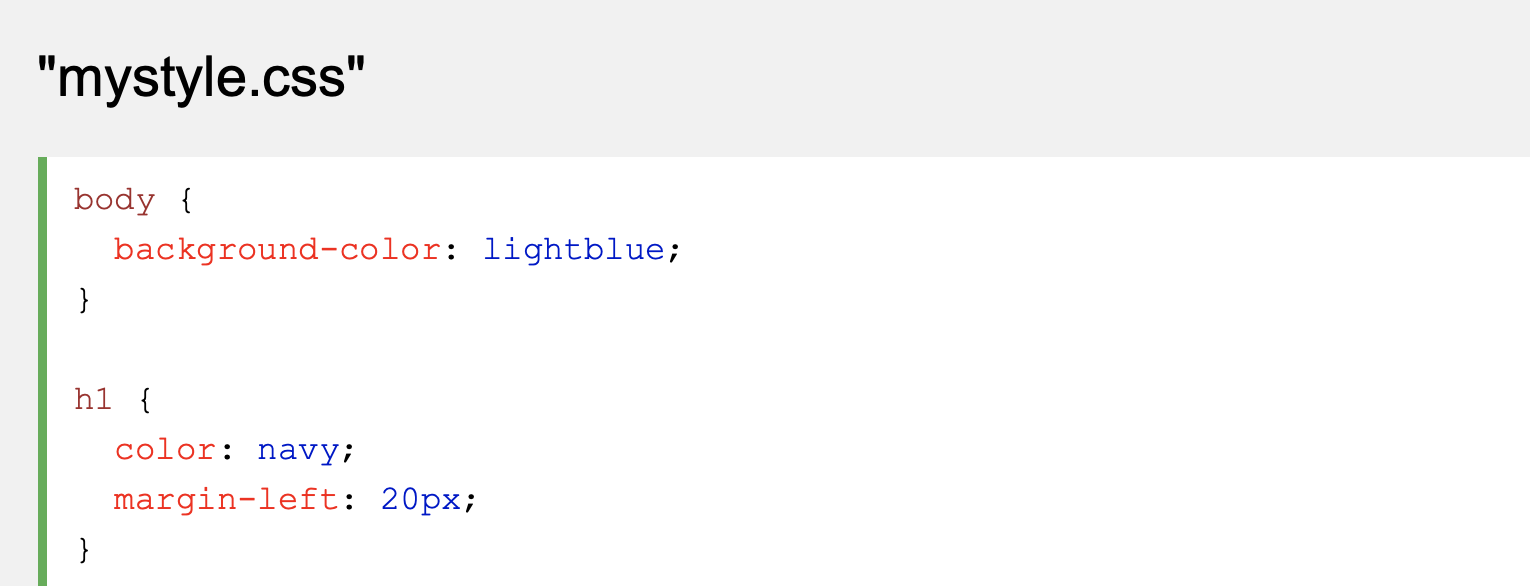 جملة الربط
<link />
جملة ربط ملف CSS مع ملف HTML
index.html
myStyle.css
<!DOCTYPE html>
<head>

</head>
<body>
<h1>GP BAHRAIN</h1>
</body>
</html>
href=“myStyle.css”
<link rel=“stylesheet”   ……………………….    type=“text/css”/>
فكّري في حل المشكلة التالية :
أعدت نورة صفحة ويب خاص بها وقامت بإضافة بعض التنسيقات على صفحتها وحفظتها في ملف امتداده CSS بطريقة External وعندما قامت بعرض الصفحة لاحظت أن التنسيقات لاتظهر .

وعندما فتحت ملف HTML لاحظت أن جملة الربط ناقصة، ماهو الجزء المفقود في الجملة لتتمكن من اظار التنسيقات في صفحة الويب ؟
<link rel=“stylesheet”  ------------------------   type=“text/css”/>
جملة ربط ملف CSS مع ملف HTML
<head>
  <link rel="stylesheet" 				type=“text/css”>
</head>
href="styles.css"
يتم وضع الملف الذي امتداده CSS.
ويتغير اسم الملف حسب المعطى
جملة ربط ملف CSS مع ملف HTML
أكملي الناقص في جملة الربط لربط ملف home.html بملف التنسيق mstyle.css :



<link rel=“stylesheet”                                                    type=“text/css”/>
href=
“mstyle.css”
القاعدة العامة للتنسيقات
القاعدة العامة للتنسيقات CSS Syntax
{


}
العنصر
: الخاصيّة
; القيمة
مثال....
القيمة
العنصر
الخاصية
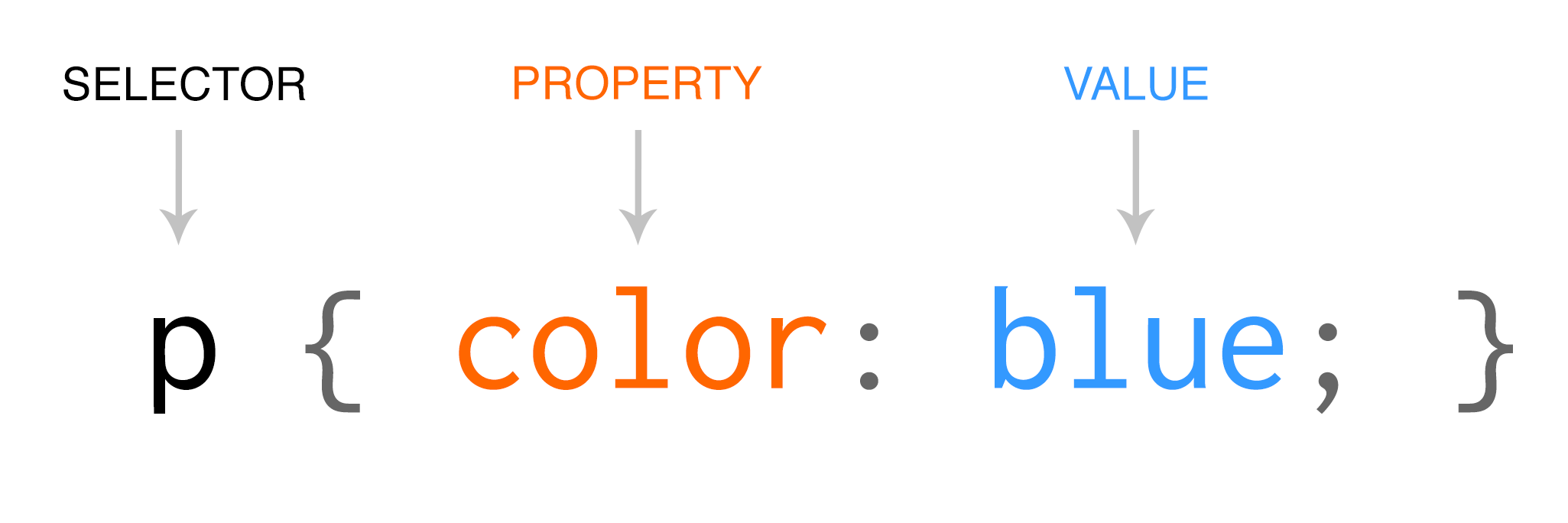 مرفقات التنسيقات CSS
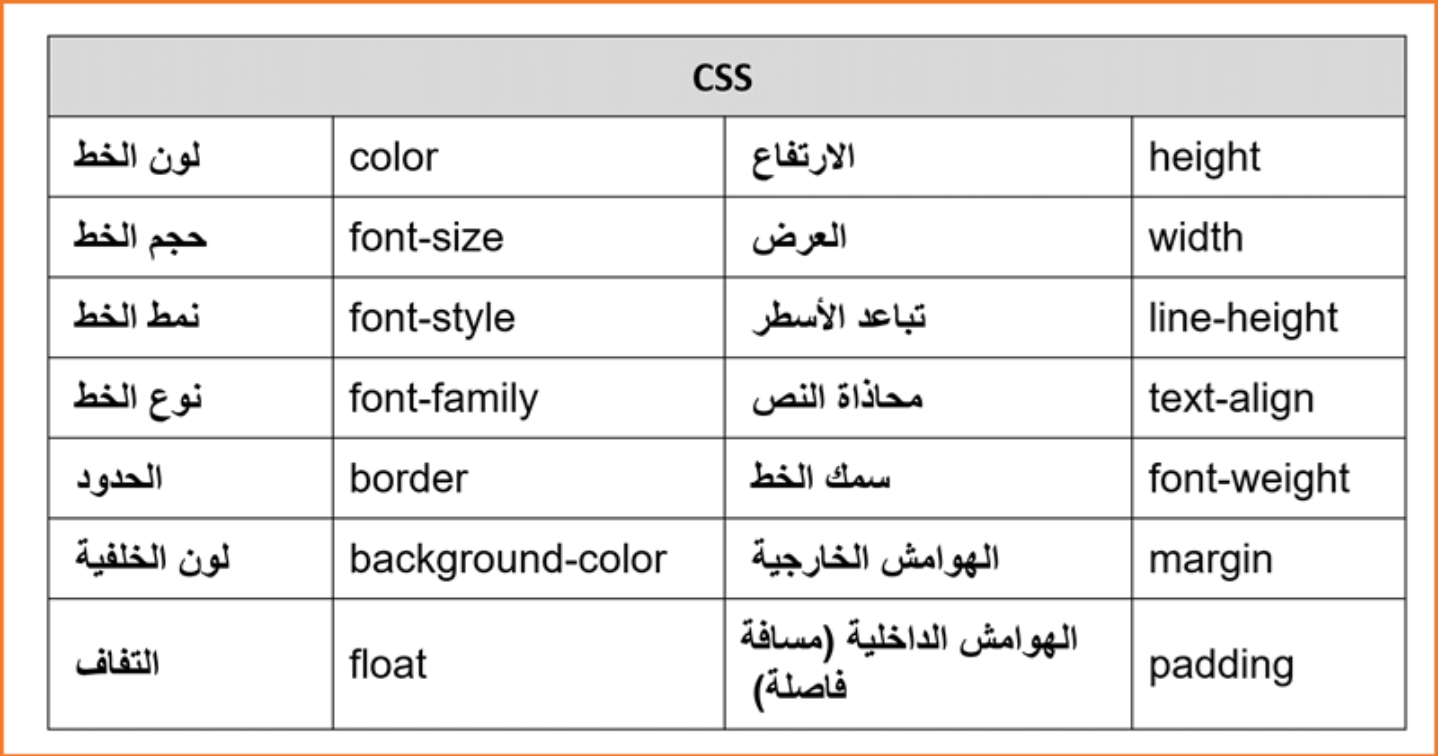 تنسيق صفحات الويب - CSS
تنسيق العناوين الرئيسية
ادرجي تنسيق العنوان من المستوى الأول كالآتي :
حجم الخط: 20px
محاذاة النص : center
لون الخط: red
h1
{





}
20px;
Font-size:
Text-align:
center;
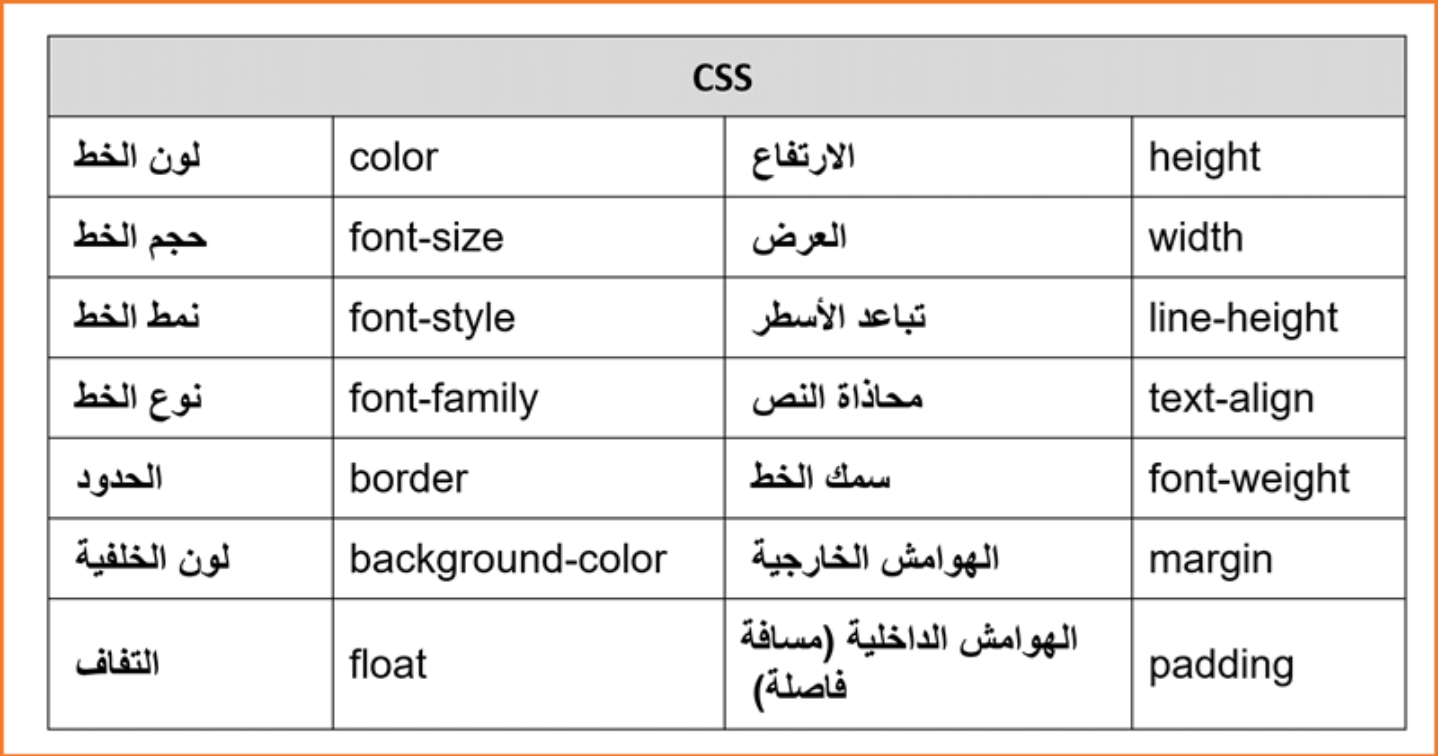 red;
color:
تنسيق صفحات الويب - CSS
تنسيق الصورة
ادرجي تنسيق الصورة كالآتي :
- العرض= 60%
- الارتفاع = 87%
img
{



}
60%;
width:
height:
87%;
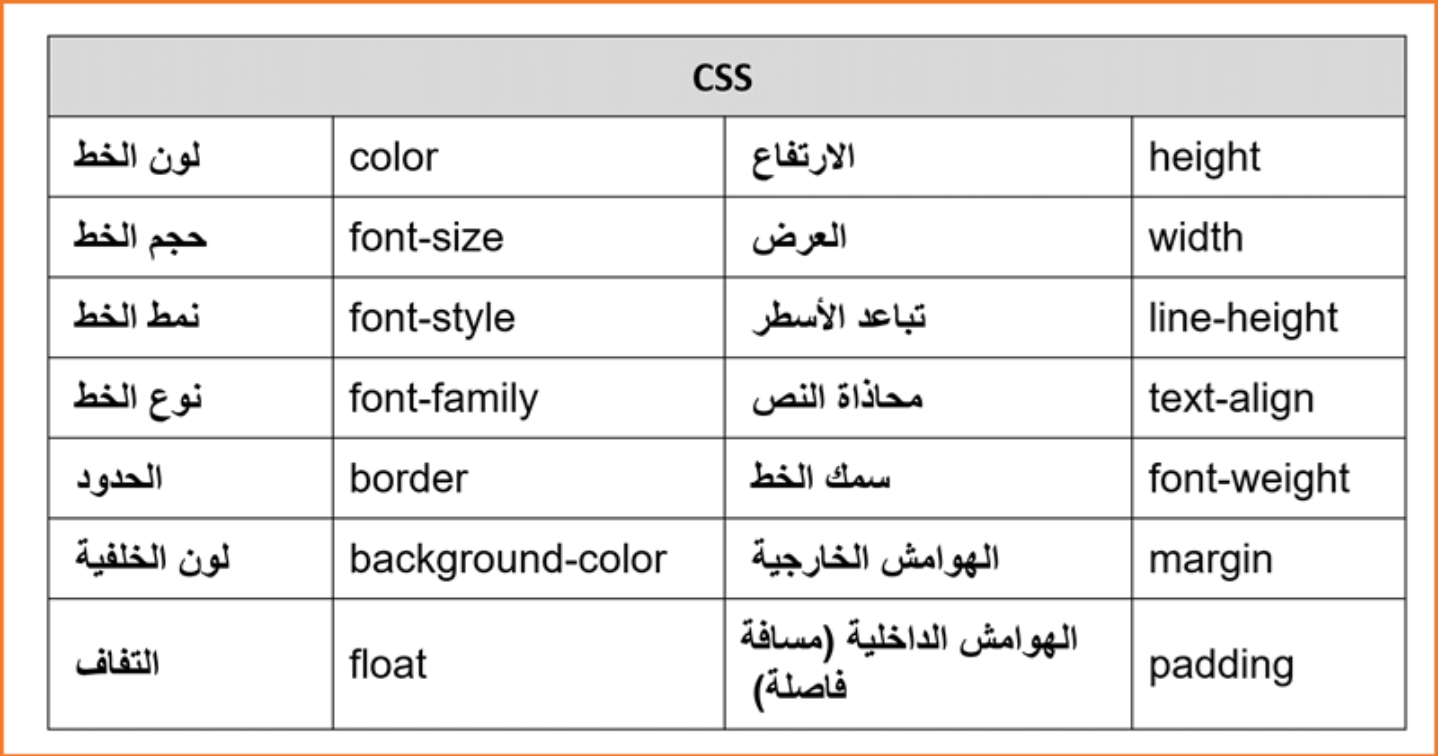 تنسيق صفحات الويب - CSS
تنسيق الارتباط التشعبي
ادرجي تنسيق الارتباط التشعبي كالآتي :
- لون الخط = اخضر green
-  نوع الخط = calibri
a
{



}
green;
Color:
Font-family:
calibri;
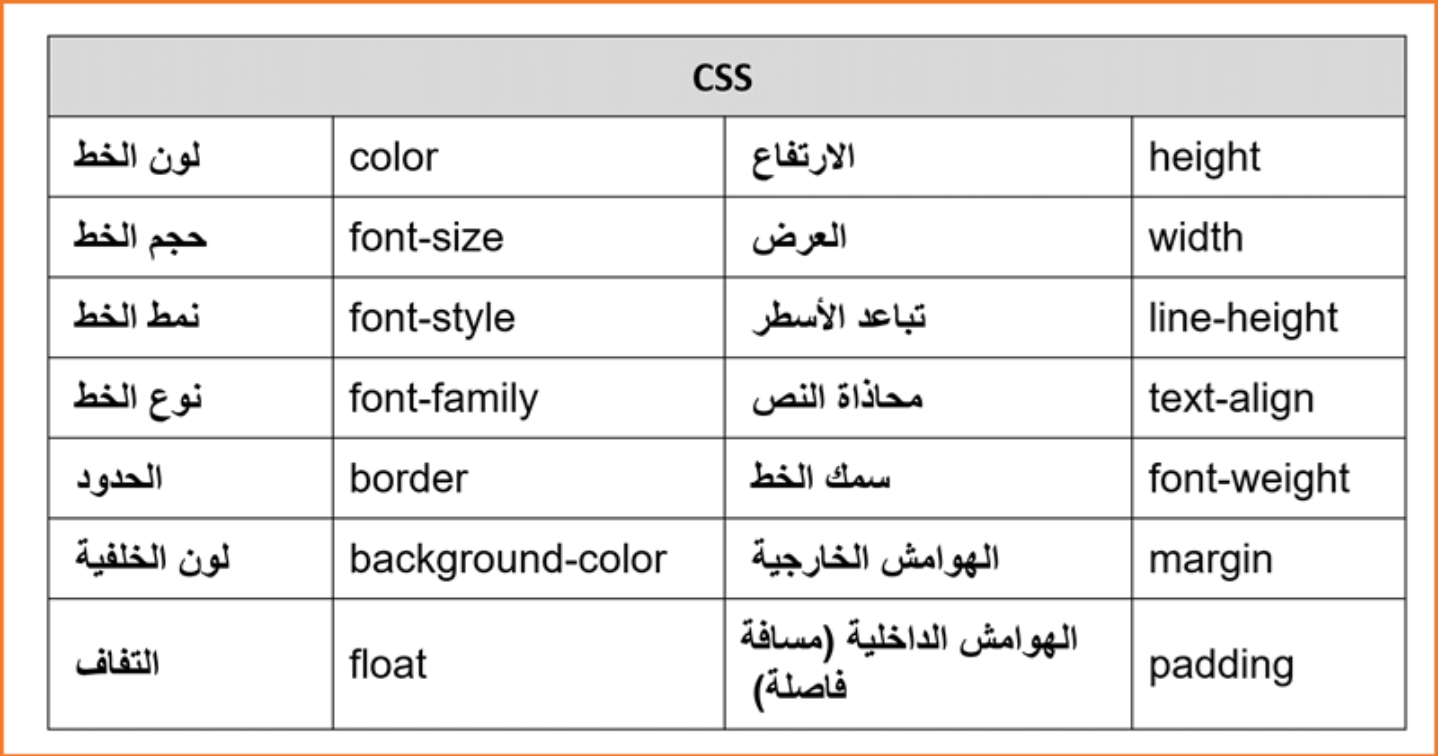 تنسيق الفقرة
ادرجي تنسيق علامة الفقرة كالآتي :
- حجم الخط= 14px
تباعد الاسطر = 3
نوع الخط =MT Extra
p {



     
   }
14px;
Font-size:
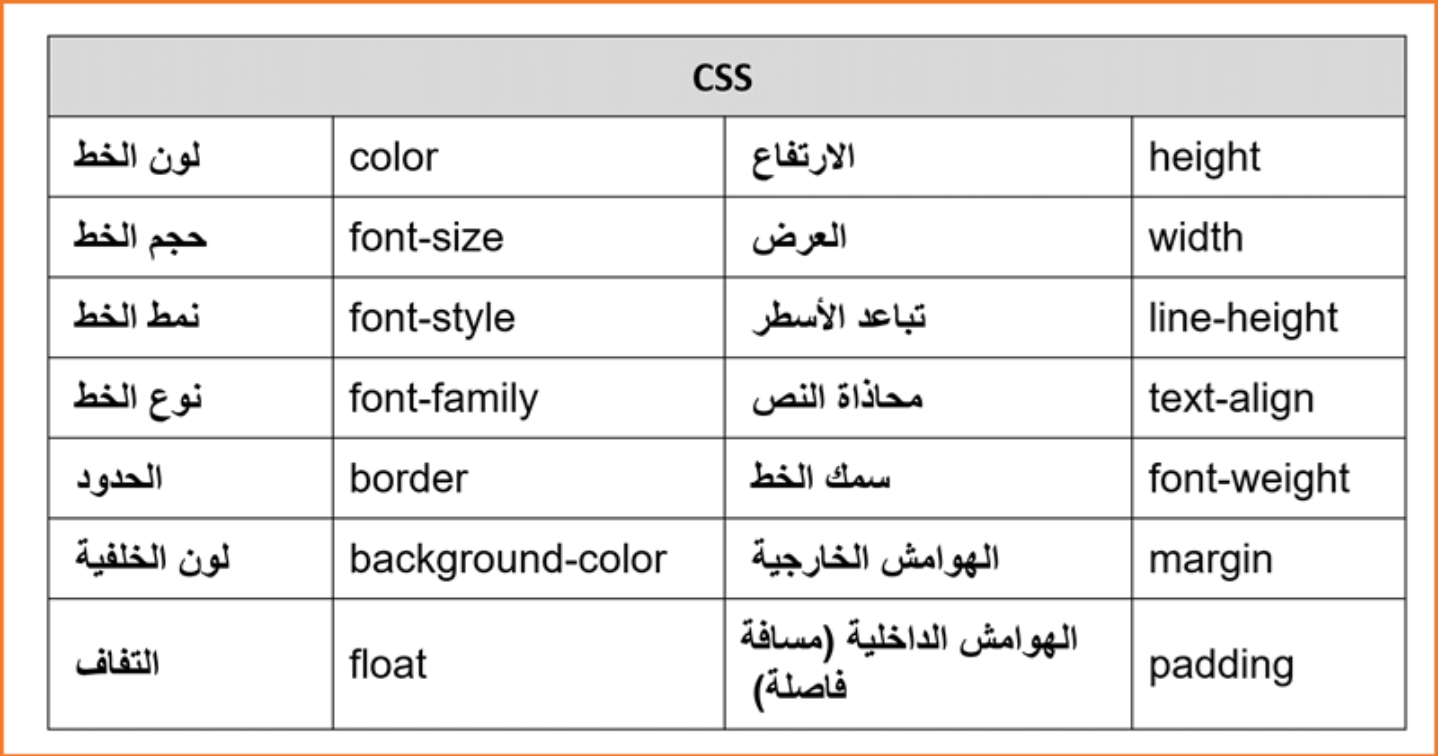 Line-hight:
3;
Font-family:
‘MT Extra’;
تنسيق الجدول
ادرجي تنسيق الجدول كالآتي :
الاطار (الحدود) =  اللونblue        -النمط -   solid  السمك  2px
table {

             }
Border :
2px;
blue
solid
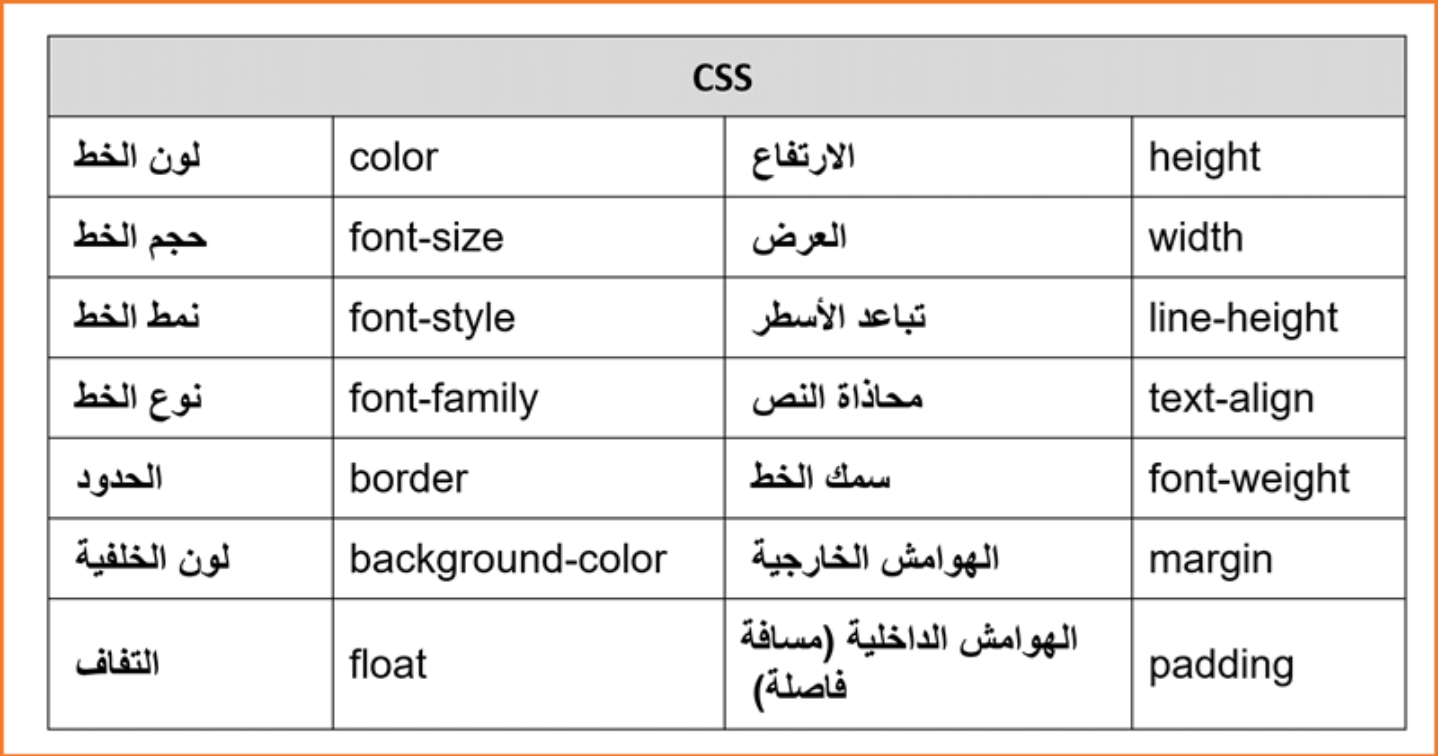 نشاط تقويمي
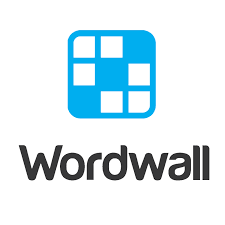 https://wordwall.net/play/11578/092/597
الخاتمة
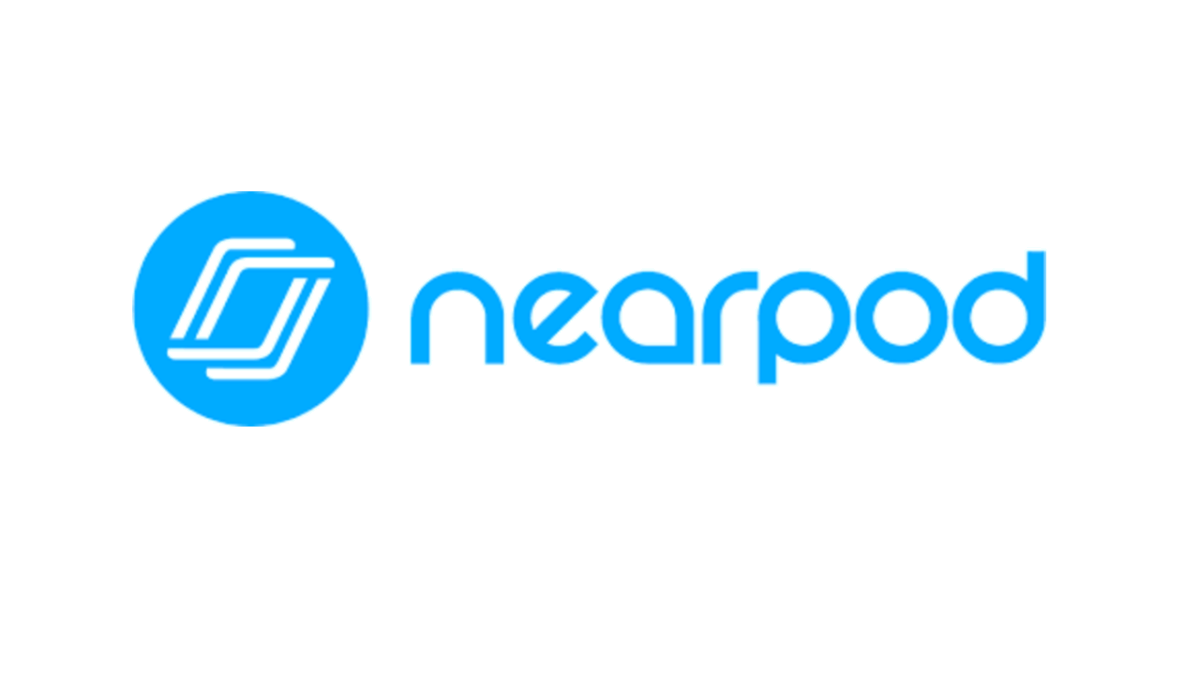 المطلوب...
عمل خريطة مفاهيمية للعلامات المخصصة بلغة HTML
ابدئي بالدخول للموقع التالي   nearpod
ثم ضعي الرمز الظاهر على الشاشة

ابدئي اللعب
https://app.nearpod.com/?pin=vyfr8